Süt İneklerinde Reprodüktif Sürü Sağlığı ve Fertilite-2
Prof. Dr. Şükrü Küplülü- Prof. Dr. Rıfat Vural
DÜVELERDE MEME ÖDEMİ- MEME SAĞLIĞI
Ödem, boşaltılmasını-sağılabilirliğini  önemli düzeyde etkiler:
	1. Bez metabolizmasını baskılar
	2. Bez dejenerasyonları oluşturur
	3. Meme enfeksiyonları oluşturur
DÜVELERDE MEME ÖDEMİ
(PREDİSPOZİSYON FAKTÖRLERİ)
Genetik
Beslenme hataları 
			 K (% 2)  Na (30 g/gün)
			 Mg ( 0,4 mg.) 
Aşırı kilo alma (Yüksek VKS)
Oksidatif stres 
	(hücre sağlığı; enerji üretiminde suya kadar indirgenememe)
DÜVELERDE MEME ÖDEMİ
(KORUNMA)
VKS denetimi
Rasyonda protein/enerji dengesi
		* Na, K ve Mg dengelerinin sağlanması
Egzersiz
Antioksidanların uygulanması
DÜVELERDE MEME ÖDEMİ
(ANTİOKSİDAN UYGULAMALARI)
Vitamin E
Vitamin A
Vitamin C
Beta-karoten
Glutation
Azot/Sülfür
“Fe ve Mo” iz düzeyde: prooksidan özellikli
DÜVELERDE GÜÇ DOĞUMUN ETKİLERİ
Güç doğumların önemi
Düvenin reproduktif geleceğini belirler
Buzağının viabilitesini belirler
Düvenin sürüden çıkarılmasına neden olur

Güç doğumların nedenleri
Gelişim eğrisinin uygun olmaması
Irk predispozisyonu
Hatalı besleme (aşırı perivaginal yağ dokusu)
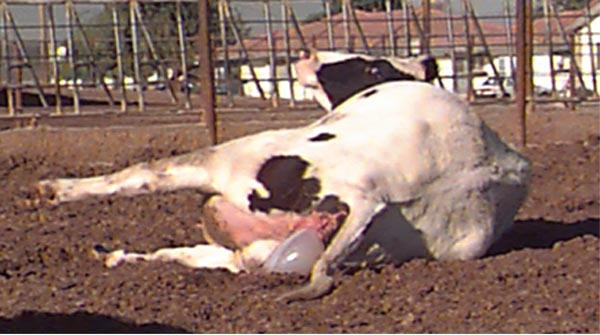 KURU ve GEÇİŞ DÖNEMİNİN 
SEVK ve İDARESİ
Kuru dönem; gebeliğin son iki ayıdır
	Önemi : Meme sağlığı ve postpartum bozukluklar
	*	Yeni enfeksiyon riski
	* 	Subklinik enfeksiyonların ilerlemesi 
	*	Subklinik stafilokokların sağaltım şansı
Kuru dönemin fizyolojisi
(lasktasyonun durması)
Sağılmama (Prolaktin azalması)	     
Meme içi basınç artışı
Epiteliyal işlev baskılanması  
Acı (Adrenalin)
Vasokonstriksiyon
Memeye yönelik kan akımı azalışı 
					
					LAKTASYONUN DURMASI
Düve ve İneklerde Kuru Dönem
Kuru dönemde meme sağlığını korumaya yönelik stratejiler
İmmunizasyon (Kolostrumda olması gereken antikorlar için aşılama)
Erken kuru dönemde beslenme 
İneklerde anyonik beslenme (Vitamin, iz element, mineral madde destekleri)
-21 gün stratejileri;
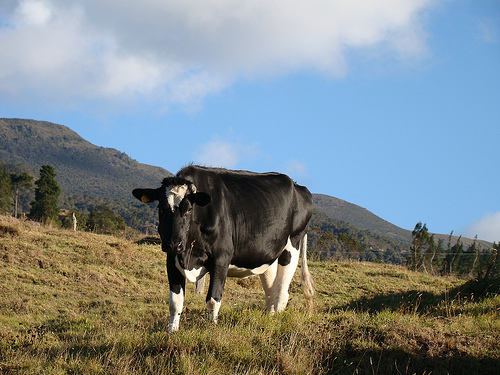 Doğumda VKS / Tohumlama Sayısı
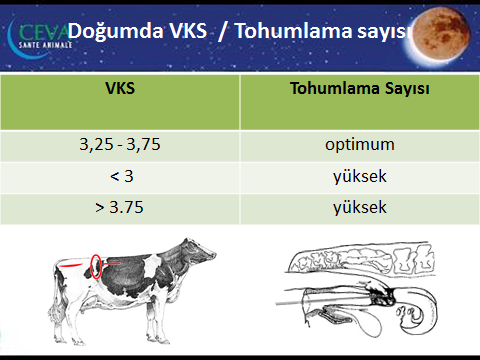 Uterus enfeksiyonlarının azaltılmasına yönelik uygulamalar ve kritik kontrol noktaları-1
Kuru ve geçiş döneminin yönetimi
VKS izlenmelidir-obez hayvanlara ayrı grup yapılmalıdır. Mümkünse düve –inek ayrı tutulmalıdır.
Kaliteli kaba yem verilmeli ve kuru madde alımı izlenmelidir.
21 gün ara ile antioksidan enjeksiyonları (Vit-A-D-E, Selenyum, bakır,çinko,manganez,demir)
25-30 metrekare/hayvan başına, kuru-temiz altlık bulunmalıdır.
Kuru dönem yönetimi
Postpartum hastalıkları önlemek kuru dönem yönetimi ile başlar 
Enerji dengesi izlenmeli
Kuru dönemde VKS 3,5-3,75 olmalı
Doğuma VKS 3,25-3,75 ile girmeli
Kuru dönem uzunluğu
İnek zayıf ise 60 gün
İnek şişman ise 45 gün olmalı 
Kuru madde alımını maksimum da tutmalı 
Temiz, yeterli yem alımı, 
İneklerde kuru dönemin sonunda CA’ın %1,6-1,8‘i KMT
Düvelerde CA’ın %1,4-1,6‘sı KMT
Doğum öncesi önemli noktalar
Temiz su
Kuru madde alımını izleme
Hiyerarşi (Düve-inek ayrı)
Hayvanlar laktasyonda-kuruda ayrı tutulmalı
Hayvan refahı (20 dak. az dinlenme 3-4 kg az kuru madde alımına neden olur)
Barınmada sıkışıklık olmamalı
	* Kirlilik artar, uterus kontaminasyonu fazla
7. Seyahat ettirilmemeli, Box değiştirirmemeli
	* Prepartum 3 hafta
Doğumhane
Uygun fiziki koşulların sağlanması (Kuru- temiz- hijyenik- geniş alanlar)
Stresin azaltılması
Enerji ve mineral madde eksikliklerine karşı önlem alınması
Doğumu durduracak stres faktörlerinin minimize edilmesi
Doğumda;
Genital kanal travmalarının minimize edilmesi
Genel sağlığının denetlenmesi ve sorunlara yönelik protokollerin oluşturulması
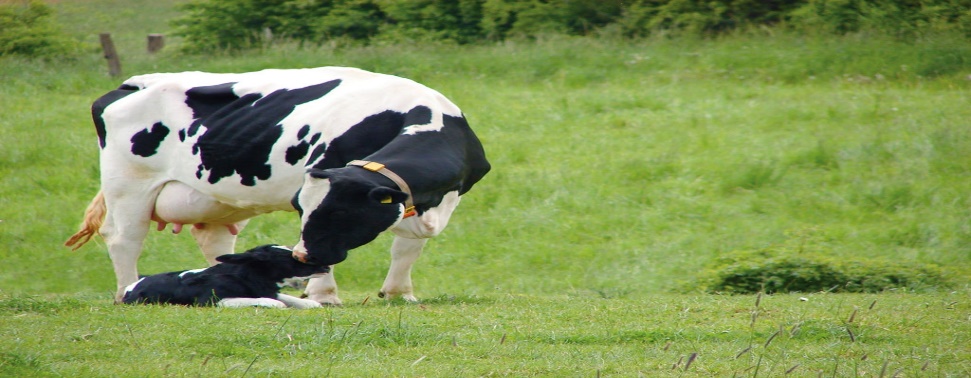 Yeni doğum yapan hayvanların yönetimi
Beden ısısı yüksek ise
Metritis-Mastitis
Sıvı tedavisi
Enerji desteği
Ateş düşürücü
Kalsiyum-fosfor desteği
Sistemik antbuygulaması
Beden ısısı normal iştah az ve depresyon var ise 
Abomazum depl/ketozis/ hipokalsemi/laminitis
Doğum ve doğumdan sonra izleme
Rectovaginal yırtıklar (Ürovagina, Pneumovagina)
Vaginal kontüzyonlar (Düve)
Retentio secundinarium izlenmeli
İştah-vücut ısısı
Süt verimi (Pp 2 hafta, günlük % 10 artış optimum)
Düve-İnek ayrı tutulmalı
Laktasyon VKS kaybı 1.0 puanı geçmemeli (50-60 kg CA)
Postpartum dönem
Doğumun tamamlanmasından sonra genital organların anatomik, histolojik ve fonksiyonel bakımdan gebelik öncesi durumuna dönmesi ve yeni bir gebeliğe hazır hale gelme süreci. 

İneğin hayatında reprodüksiyon açısından en önemli dönem
Bu süreçte meydana gelebilecek tüm metabolik ve reprodüktif aksaklıklar ineğin yaşamında, sonraki dönemlere kadar uzanan fertilite problemlerine yol açabilmekte
Uterus enfeksiyonları yönünden izlenmesi gereken dönem
Geçiş dönemi ve Postpartum dönemin önemi
Fötal gelişimin hızlı olması
Artan enerji ve besin ihtiyacı, 
Kuru madde tüketiminin %30 azalması
Vit. A, E, selenyum düzeyinin azalması 
Yem değişikliği (Konsantre–kaba yem ağırlıklı) ve rumen emilim kapasitesinin %50 azalması
Doğum stresi 
Endokrinolojik değişimler 
Kolostrum üretiminin başlaması 
Laktasyonun başlaması 
Annenin yavrudan ayrılması, 
Uterus involusyon süreci,
İmmun sistemde oluşan değişimler,
Yeni beslenme programına ve beslenme gruplarına dahil olma,
İmmun sistemde zayıflık
Hastalıklara predispozisyon
Doğum sonrası ilk 60 gün karşılaşılan sağlık problemleri
Doğum sonrası karşılaşılan sorunların sonuçları
Ovaryum fonksiyonlarının baskılanması
Gebeliğin oluşmaması
Gebelik kayıpları
Prepartum-postpartum dönemde enerji ihtiyacı
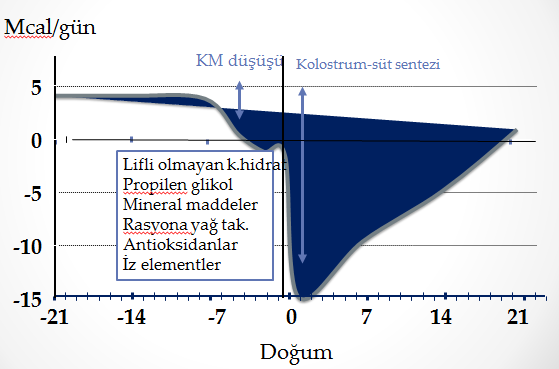 Prepartum-postpartum dönemde enerji ihtiyacı
DOĞUM
İNTRAUTERİN BUZAĞI BÜYÜMESİ
BİYOLOJİK FAALİYETLER ve BÜYÜME
KOLOSTRUM
SÜT ÜRETİMİ
2 Hafta
7 Hafta
İnek ve düvelerde enerji ihtiyacı
NOT: İnekler 25 kg/gün, düve 20 kg/gün, %5 yağlı süt, (Mcal/d)
(Drackley, 1999; NCR, 2001; Arslan ve Tufan, 2010).
Negatif Enerji Dengesinin Genel Sağlığa ve Hormonlara Etkisi
Doğumla birlikte artan süt sekresyonu 
Gerekli enerjinin sağlanamaması
Vücut yağ rezervlerinin kullanılması
Yağların lipolizisinde “keton” ve “NEFA” ortaya çıkar
Karaciğere kan dolaşımı ile yeterince O2 sağlanamazsa
 “yağ katabolik ürünleri” hepatositlere yerleşerek YAĞLI KARACİĞER sendromu ortaya çıkar

GnRH  (İnsülin ve IGF aracılığıyla etkilenir)
Hepatik kan dolaşımı zayıflar
Kolesterol sentezi bozulur 
Steroidler, P4 sentezi azalır 
Folliküler dalgalarda, follikül büyüklükleri 
Follikülerden E2 sentezi azalır (HPA axis)

	SONUÇ : Hakiki anöstrus, yetersiz luteal yapı,kalitesiz oosit üretimi
NED’e bağlı hormanal değişimler
Enerji dengesini belirleme ve izleme yöntemleri
1) Bazı kan metabolit ve hormon düzeylerinin belirlenmesi	*NEFA, β-HBA, Glikoz, AST, Bilirubin, IGF-I, İnsülin vs.2) Vücut kondisyon skorunun değerlendirilmesi 	*İnspeksiyon-palpasyon ile VKS ölçümü	*USG ile sırt yağ kalınlığı ölçümü3) Canlı ağırlığın ölçülmesi4) Süt bileşiminin değerlendirilmesi5) Kuru madde tüketiminin belirlenmesi
Farklı dönemlerde serum NEFA ve β-HBA değerleri
Sürünün %15-25’inde :
Prepartum 
β-HBA ≥0.6-0.8 mmol/L, 
NEFA ≥0.3-0.5 mEq/L, 
Postpartum 
β-HBA ≥1.0 mmol/L, 
NEFA ≥0.7-1 mEq/L
Sürüde sıkıntı göstergesi
(Contreras ve ark., 2010).
NED-Süt kompozisyonu eşik değerleri
Vücut Kondisyon Skoru-Fertilite
Enerji Dengesinin Pratik İndikatörüdür

Beslenme, fertilitenin anahtarıdır .
Beslenmenin indikatörü VKS’dir.
Ticari işletmelerde hayvan besleme uzmanı bulundurulmalıdır.
Beslenme stratejisi oluşturulmalıdır.
VKS’nin Yönetimi
Kritik evre ?
Rumen adaptasyonu –
Ani enerji ihtiyacı
Doğum
2 h
7 h
Kuru d. 
başlangıcı
Yeni gebelik oluşturma çabaları
GEÇİŞ DÖNEMİ
VKS denetiminin başlangıcı !
Kuru dönem VKS: 3.5-3.75
Düvelerde ideal VKS
İneklerde ideal VKS
Postpartum süreçte VKS kaybı ve Metritis
Heuer at all. ; (2006)
VKS- Retensiyo sekundinarum
1. Kuru Dönemde son 3 haftada         Vit E + Selenyum
2. Subklinik brucellozis
3. Fito östrojen beslenmeden kaçınma
4. Glikortikoidler 
5. Metabolik stress
Contreras ve ark., (2001)
Doğumda VKS / Tohumlama sayısı
Embriyonik ölüm – VKS-NED(Multifaktoriyel)
Embriyonik  Ölüm oranı:

*VKS’yi koruyanlarda: % 4
*VKS kaybedenlerde: % 11
VKS ve İmmunite
Yağlı ineklerde immunsupresyon görülür
BUZAĞI SEPTİSEMİSİ
İyi olanlar  Ig yüksek  interferon g yüksek
Yüksek VKS   I g   düşük   interferon g düşük
VKS – Ovaryum Aktivitesi
İlk ovulasyon
İlk Östrüste Gebe Kalma oranı
Anahtar rol LH
Düşük LH dominant follikül seçimini olumsuz etkiler
Folliküler öströjen sek. Az olur
İnsulin, IGF
VKS değişimi
1.0 > ise ilk ovulasyon 103 günde
1.0 < ise ilk ovulasyon 87 gün
* OVOSYNC protokollerinde de benzer sonuçlar alınır
(Küplülü ve ark., 2007)